Thứ   ngày   tháng 3 năm 2022
Toán:
Luyện tập (Tr 153)
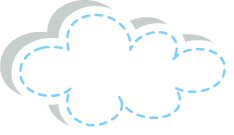 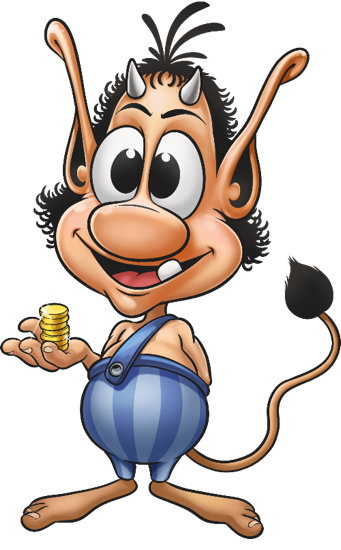 Hãy giúp tôi 
giải cứu gia đình mình 
khỏi mụ phù thủy Sina nhé!
Xin chào!
Tôi là Hugo
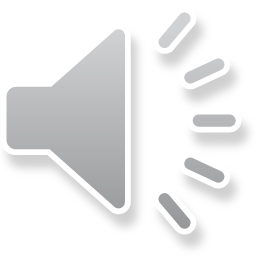 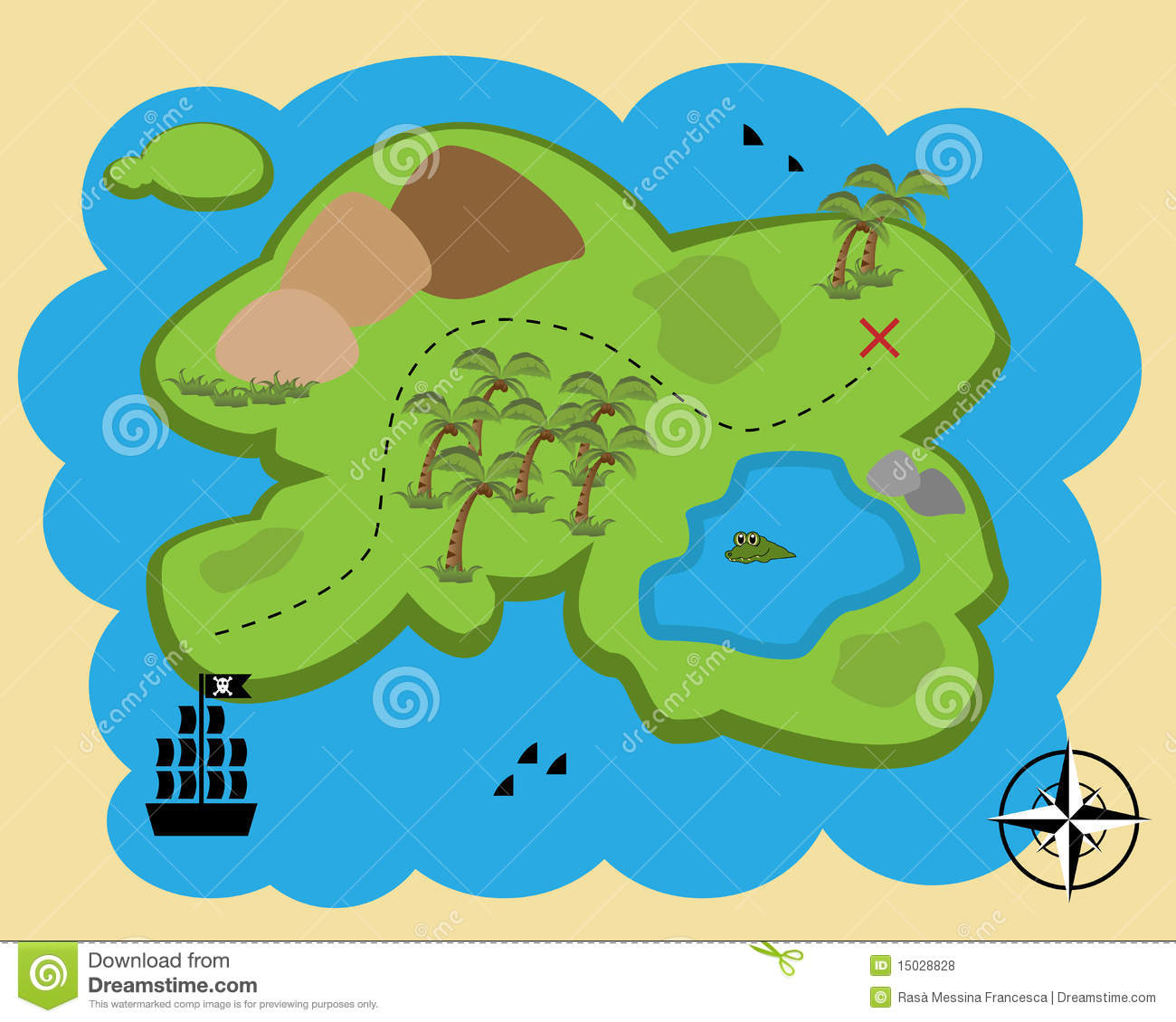 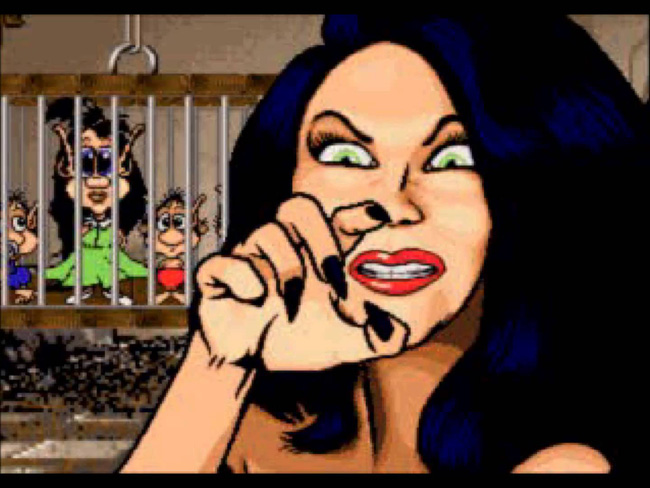 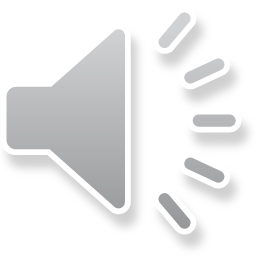 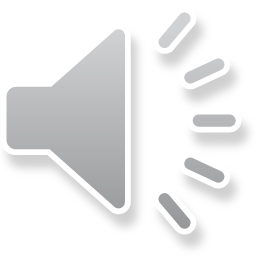 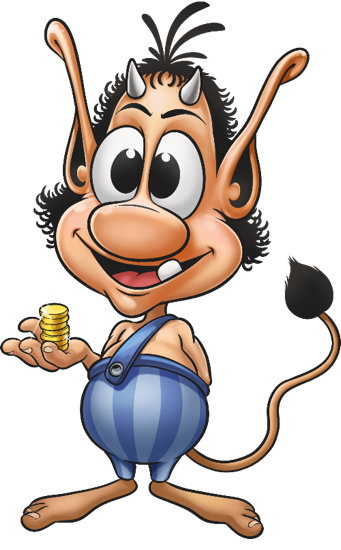 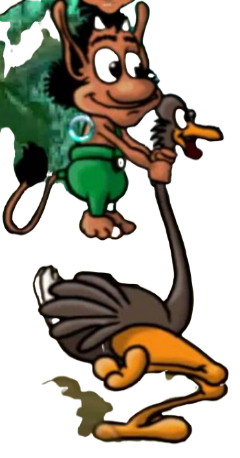 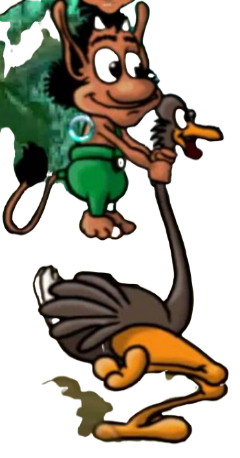 Khu rừng
 kì bí
Mê cung 
đá
Đầm lầy cá sấu
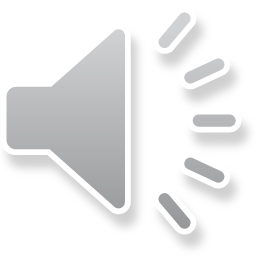 KHỞI ĐỘNG
*  Muốn tính diện tích hình chữ nhật ta làm thế nào?
*  Muốn tính diện tích hình chữ nhật ta lấy chiều dài nhân với chiều rộng (cùng đơn vị đo).
*  Muốn tính chu vi hình chữ nhật ta làm như thế nào?
*  Muốn tính chu vi hình chữ nhật ta lấy chiều dài cộng với chiều rộng (cùng đơn vị đo) rồi nhân với 2.
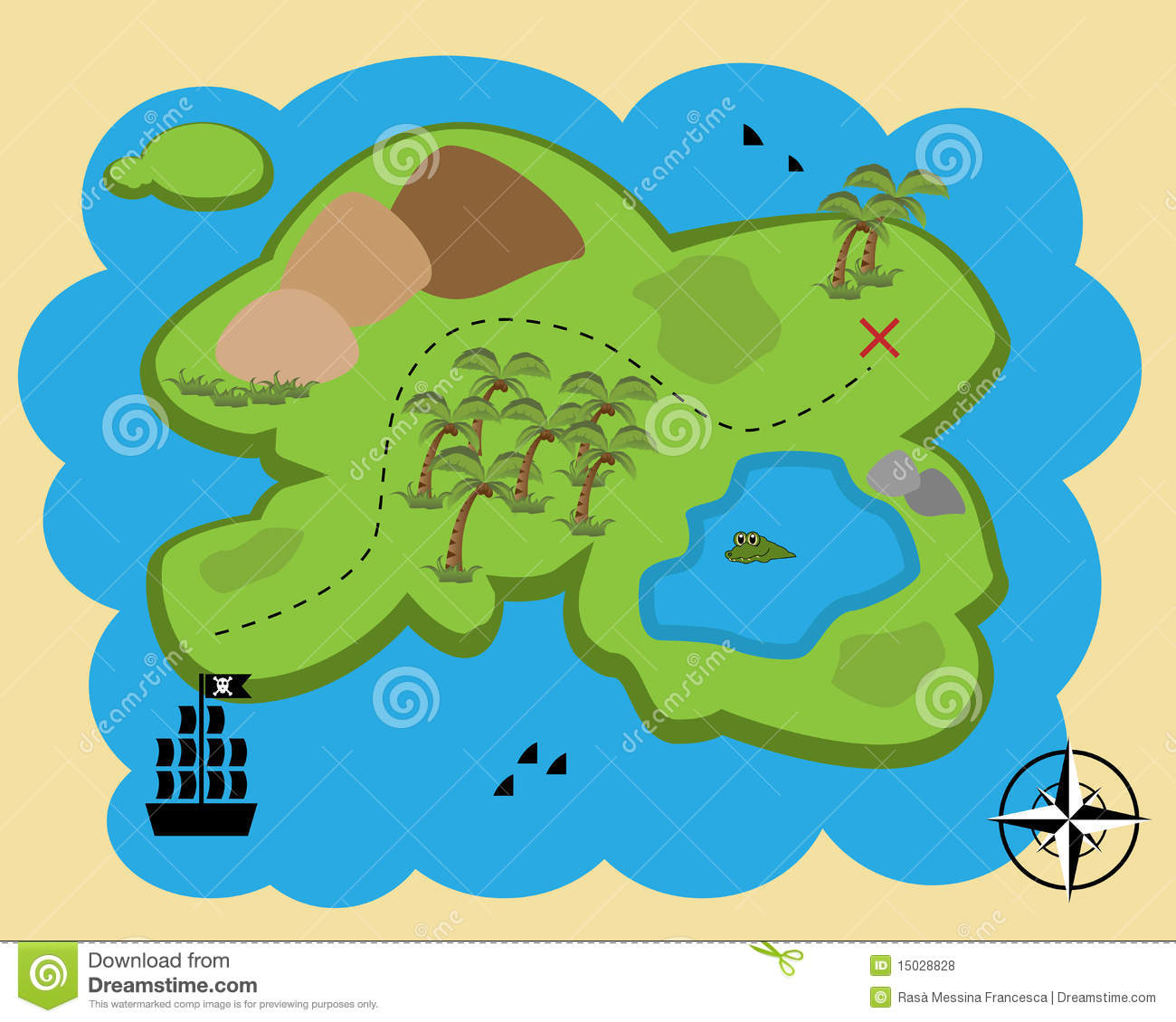 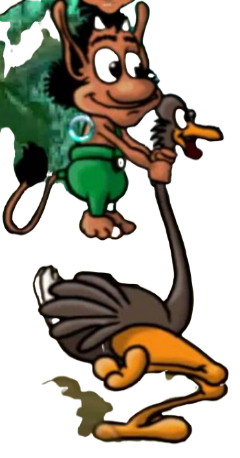 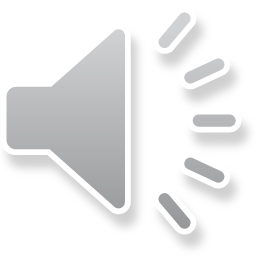 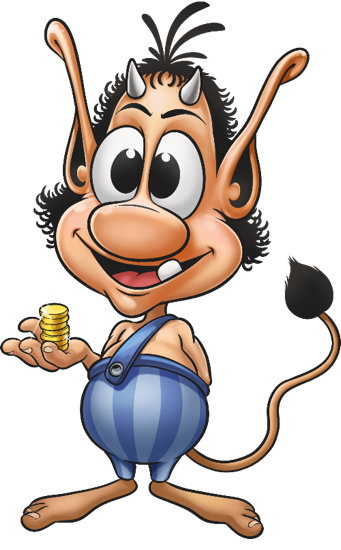 Khu rừng
 kì bí
Mê cung 
đá
Đầm lầy cá sấu
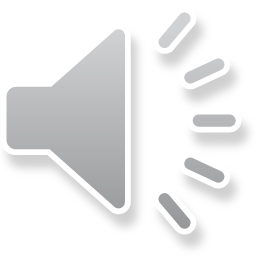 THỰC HÀNH-LUYỆN TẬP
BÀI 1:
Tính diện tích và chu vi hình chữ nhật có chiều dài 4dm, chiều rộng 8cm.
Bài giải
Đổi 4dm = 40 cm
Diện tích hình chữ nhật là:
40 x 8 = 320 (cm2 )
Chu vi hình chữ nhật là:
(40 + 8) x 2 = 96 (cm)
Đáp số: Diện tích: 320 cm2
Chu vi :96 cm
Tóm tắt :
Chiều dài    : 4dm 
Chiều rộng : 8cm
Diện tích     : …cm2 ?  
Chu vi         : …cm ?
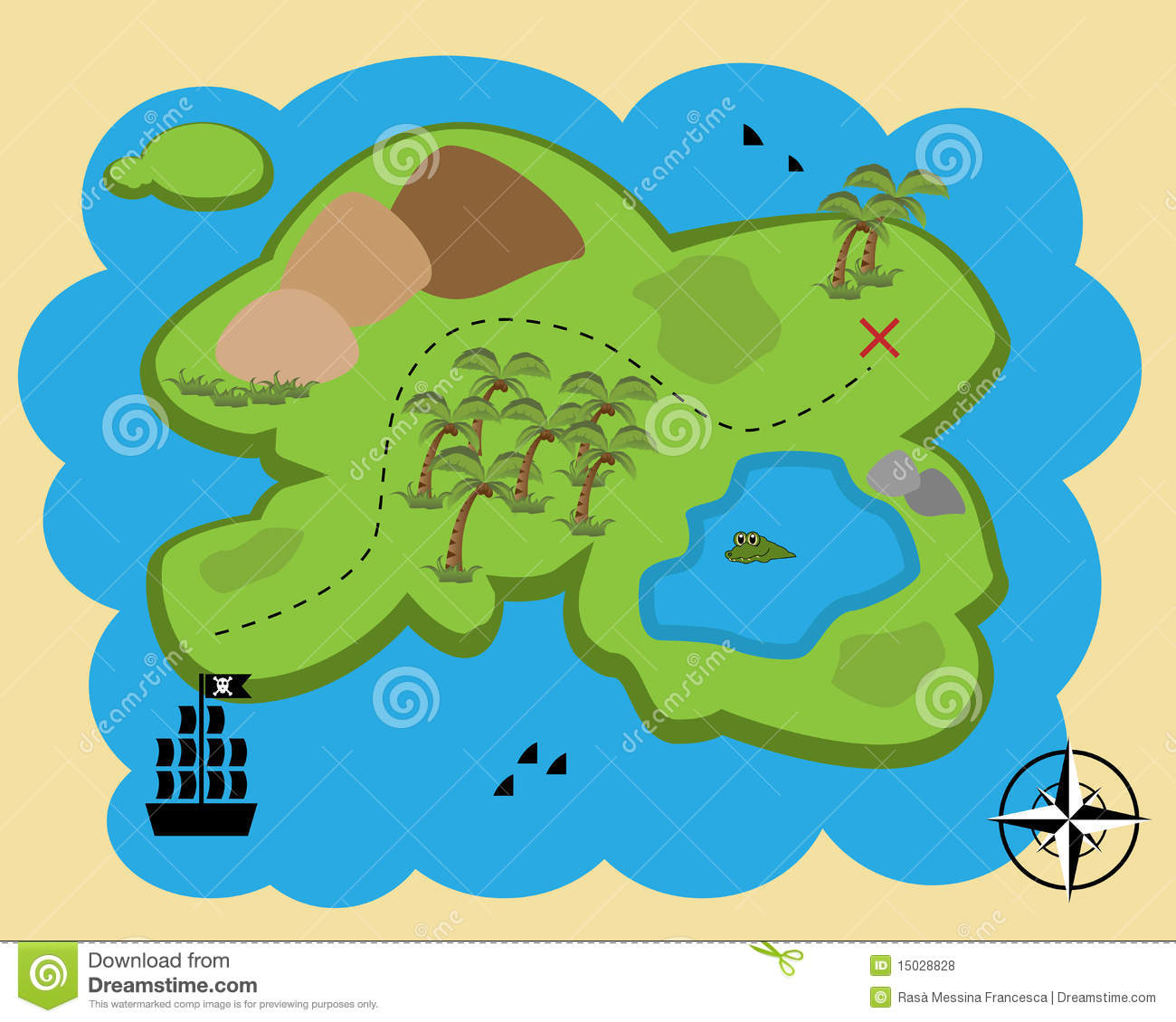 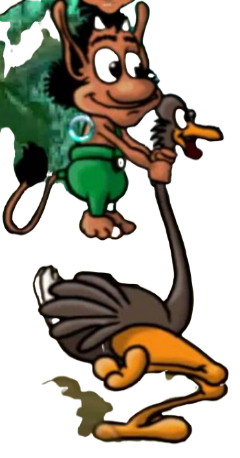 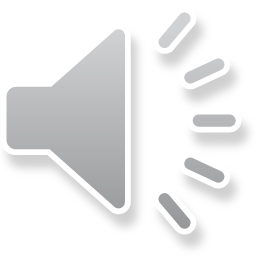 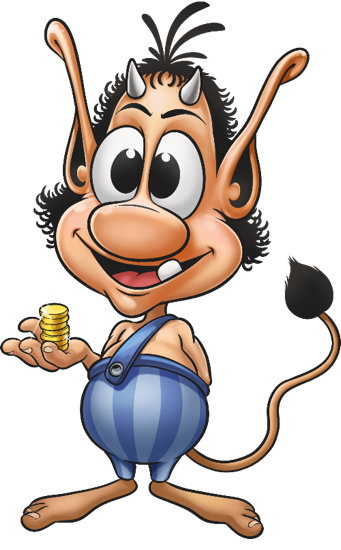 Khu rừng
 kì bí
Mê cung 
đá
Đầm lầy cá sấu
Hình H gồm hình chữ nhật ABCD và hình chữ nhật DMNP (có kích thước ghi trên hình vẽ).
Tính diện tích mỗi hình chữ nhật có trong hình vẽ.
Tính diện tích hình H.
A
B
8cm
10cm
D
C
8cm
P
20cm
Hình H
BÀI 2:
Bài giải
a) Diện tích hình chữ nhật    ABCD là: 8 x 10 = 80 (cm2 ) 
Diện tích hình chữ nhật DMNP là: 
      20 x 8 = 160 (cm2 )
M
b) Diện tích hình H là:
      80+160 =240 (cm2 )
                 Đáp số: a, 80 cm2 , 160 cm2
                                               b, 240 cm2
N
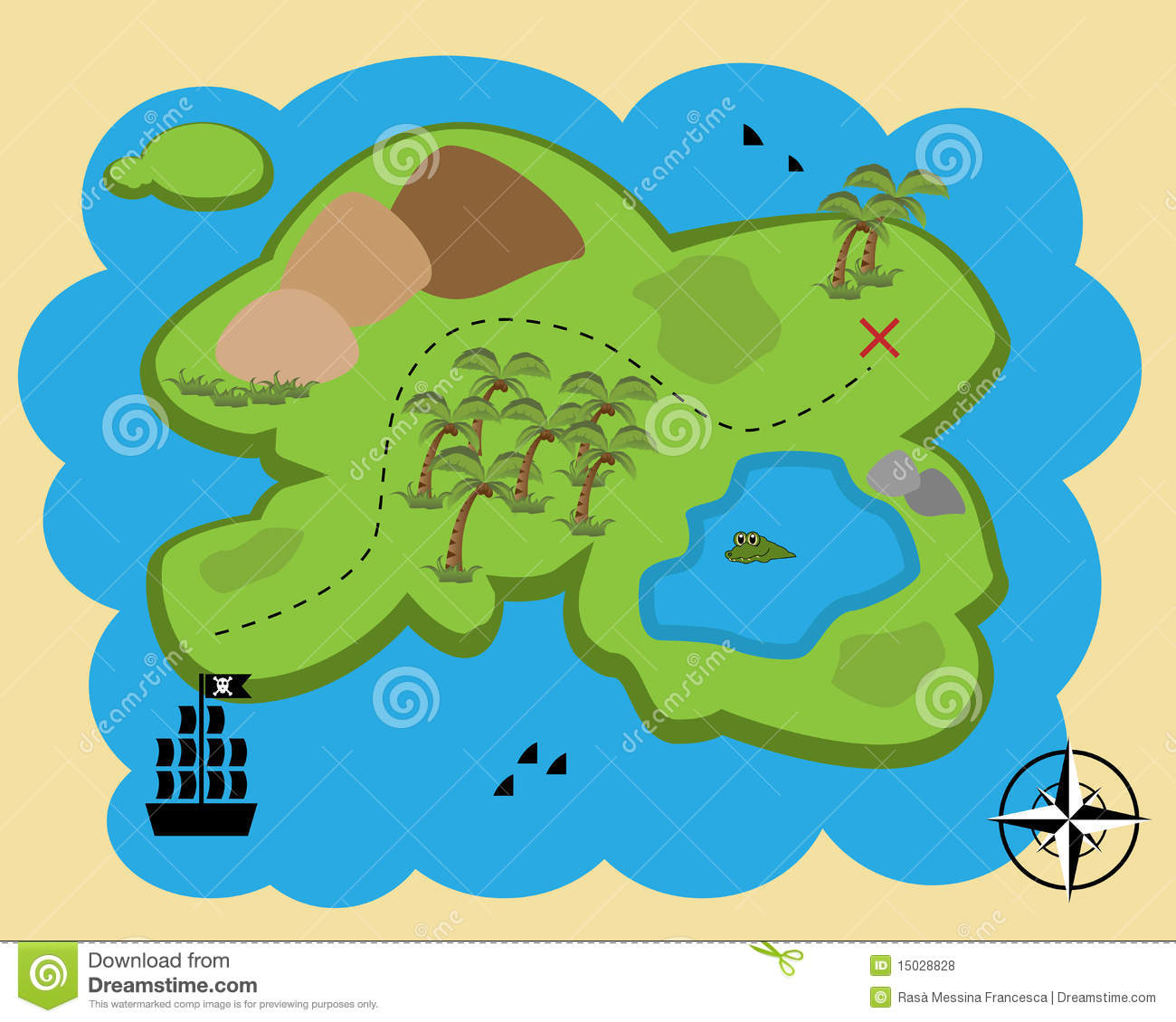 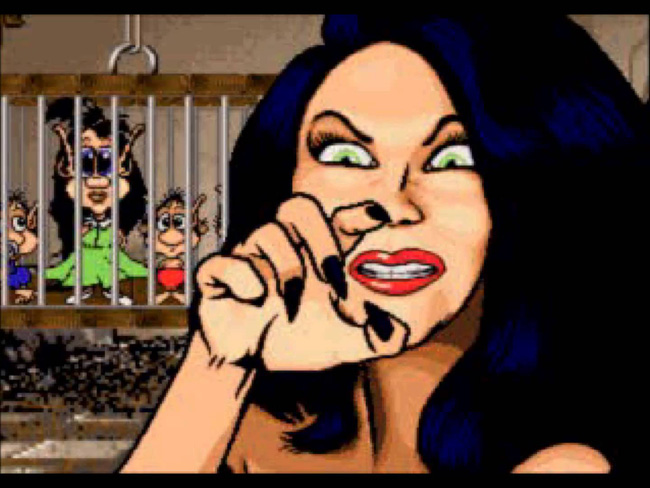 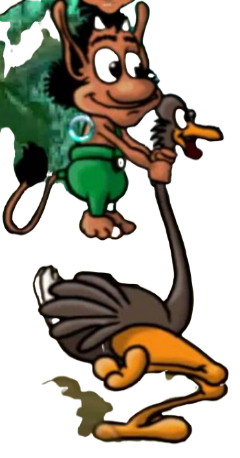 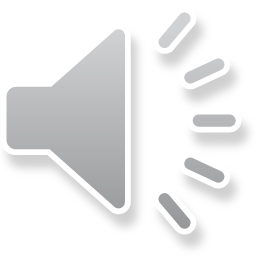 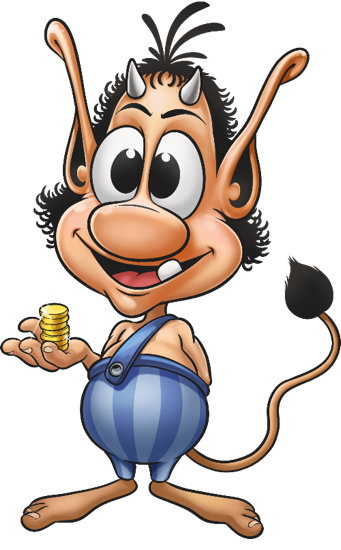 Khu rừng
 kì bí
Mê cung 
đá
Đầm lầy cá sấu
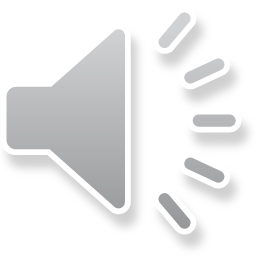 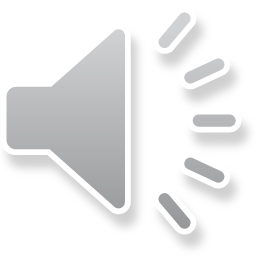 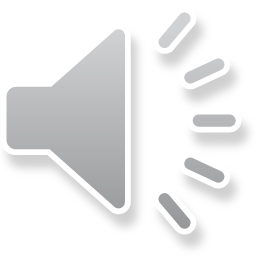 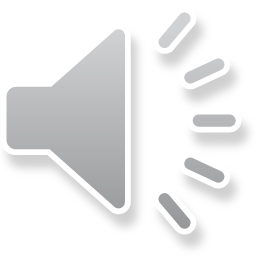 3.
Một hình chữ nhật có chiều rộng 5cm, chiều dài gấp đôi chiều rộng. Tính diện tích hình chữ nhật đó.
Tóm tắt :
Bài giải
Chiều rộng  : 5cm 
Chiều dài    : 2 lần chiều rộng
Chiều dài hình chữ nhật là:
5 x 2 = 10 (cm)
Diện tích hình chữ nhật là:
5 x 10 = 50 (cm2 ) 
                 Đáp số: 50 cm2
Diện tích     : …cm2 ?
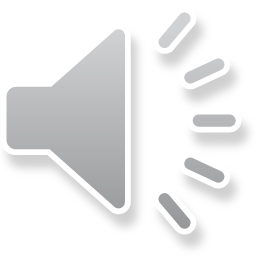 Trò chơi
Rung chuông vàng
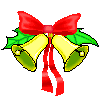 Câu 1:Hình chữ nhật có chiều dài 5cm, chiều rộng 3cm. Diện tích của hình chữ nhật đó là : 
                              A. 15 cm
B. 15cm2
C. 16cm2
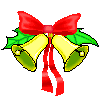 Câu 2: Câu nào đúng : Hình chữ nhật có chiều dài 6cm, chiều rộng 4cm. So sánh :
A. Chu vi hình chữ nhật nhỏ hơn diện tích hình chữ nhật.
B. Chu vi hình chữ nhật lớn hơn diện tích hình chữ nhật.
C. Cả hai đáp án trên đều sai.
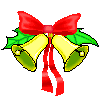 Câu 3: Biết diện tích của hình chữ nhật là 24cm2 chiều dài 8cm. Vậy chiều rộng hình chữ nhật đó là :
3cm2 
B. 3cm
C. 16cm
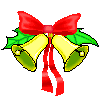 Câu 4: Hình chữ nhật có chiều dài 2dm, chiều rộng 5cm. Diện tích của hình chữ nhật đó là :  
100cm2 
B. 10cm2
C. 25cm2